Генеалогія
Готові  дізнатися більше про історію своєї родини? Ви вже проводите дослідження сімейної історії й хочете вивести його на наступний рівень? Бажаєте дізнатися більше про організацію генеалогічних досліджень? Захоплюючий генеалогічний курс – це місце, де можна розпочати дізнаватись щось нове про дослідження сімейної історії вже зараз!
Основні теми курсу
Тема 1. Предмет і завдання генеалогії 
Тема 2. Історія розвитку генеалогії 
Тема 3. Джерела дослідження історії родини
Тема 4. Генеалогічне дослідження власного родоводу
Тема 5. Сучасні комп'ютерні технології в генеалогії
Тема 6. Генетична генеалогія
Предмет вивчення -
Генеалóгія (давньо-грецькою:  γενεαλογία — «родовід», що дослівно перекладається як: γενεά — «сім'я», λόγος — «наука») — родознавство, допоміжна історична дисципліна, що вивчає походження та родинні зв'язки осіб, родовід  певної людини, історію родів і сімей
Основні джерела сімейної історії:
родинні архіви (особисті документи, листи, щоденники, фотографії);
архівні документи (ревізькі казки, синодики та поминальники, метричні книги, акти реєстрації цивільного стану населення, матеріали перепису);
родоводи, родинні дерева;
 електронні генеалогічні ресурси.
Доповнити або підтвердити результати генеалогічних досліджень допомагає «біологічний документ» людини, який неможливо загубити – ДНК
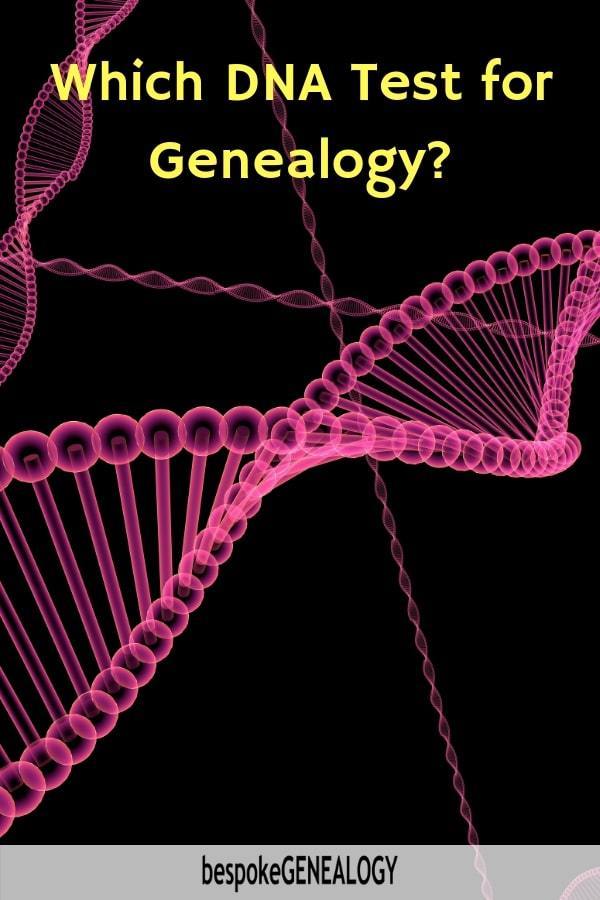 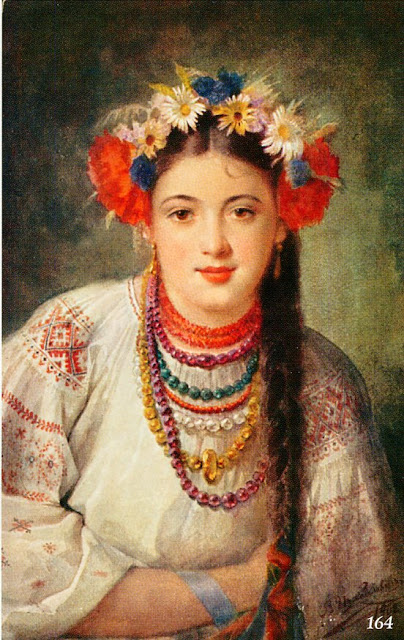 Пізнайте себе через історію роду